Die Urgeschichte
(Bibelkurs, Teil 04/24)
1Mo 8,21a: Und der Herr sprach in seinem Herzen: Nicht noch einmal will ich den Erdboden verfluchen um des Menschen willen.
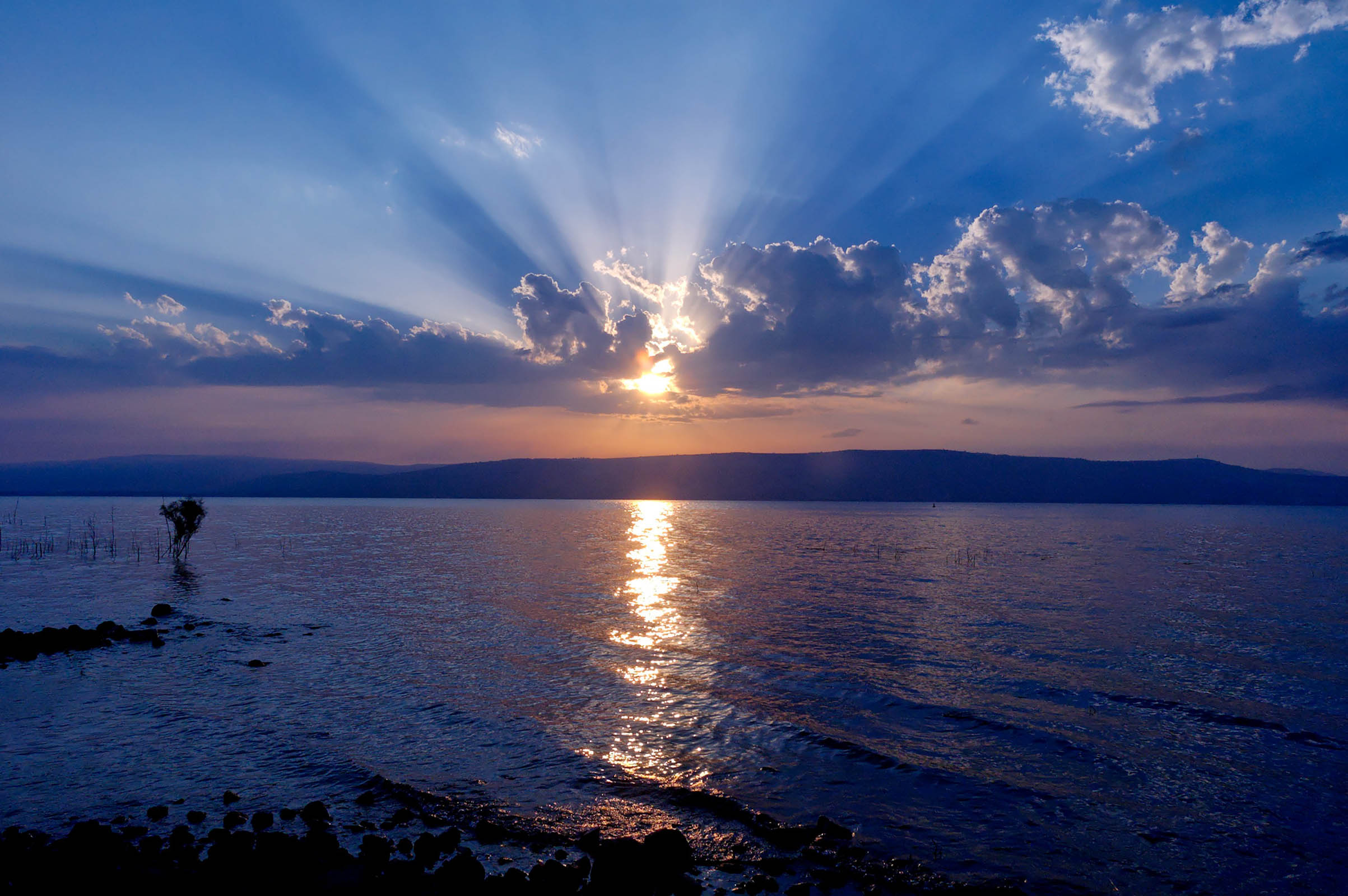 1Mo 8,21b: Denn das Sinnen des menschlichen Herzens ist böse von seiner Jugend an; und nicht noch einmal will ich alles Lebendige schlagen, wie ich getan habe.
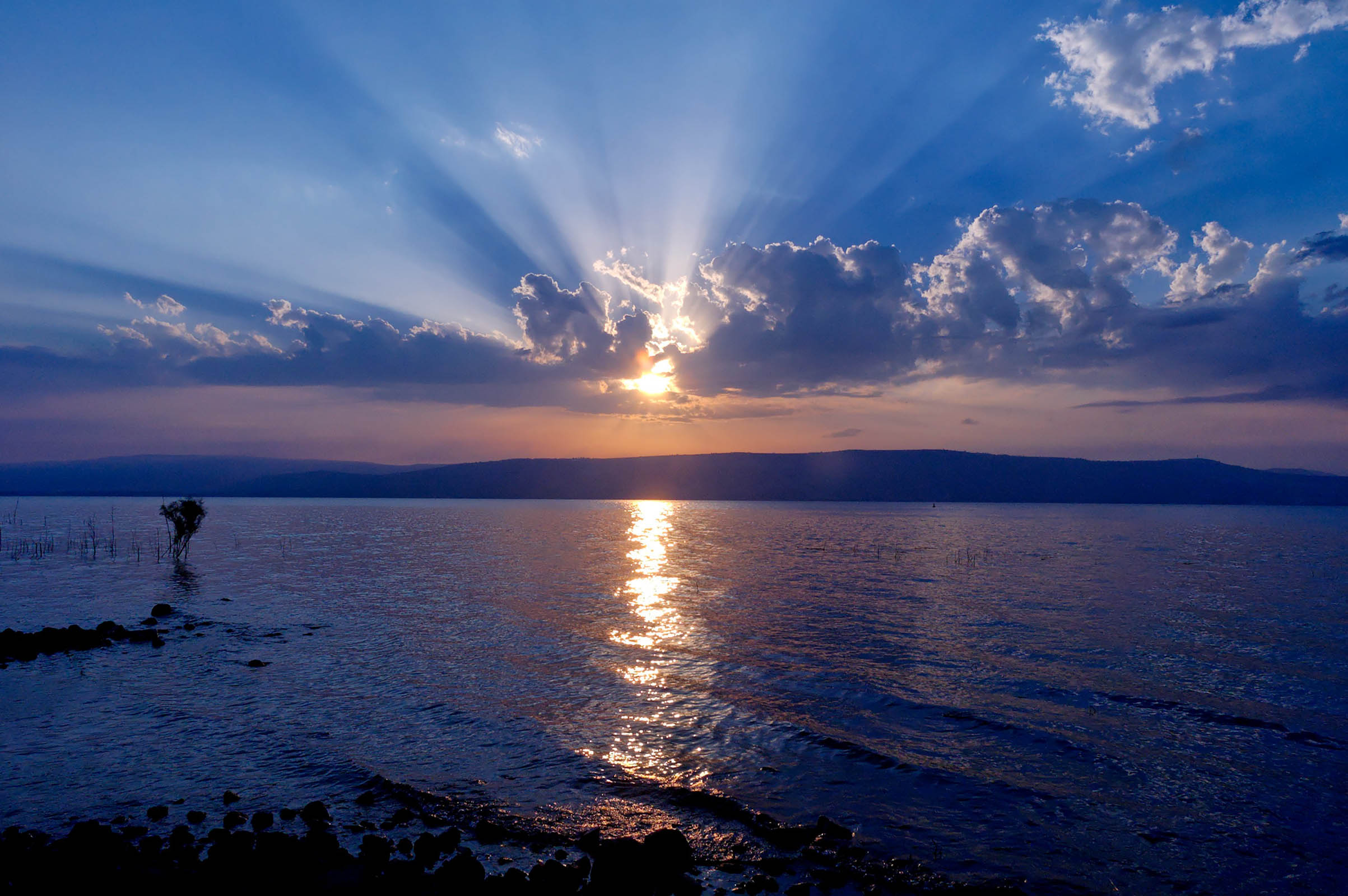 Der Sündenfall und seine Folgen   Einleitung   1.	Vor der Sintflut   2.	Die Sintflut   3. Nach der Sintflut
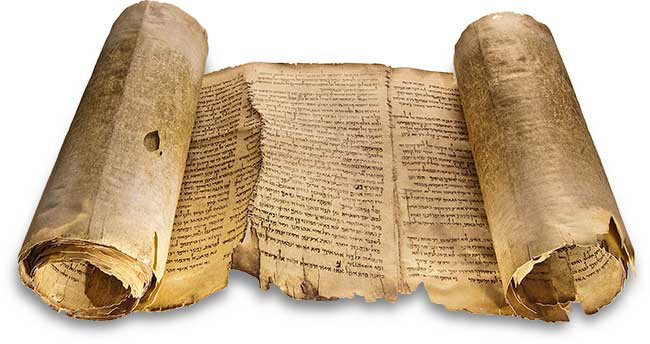 DIE «BIBLIOTHECA DIVINA»
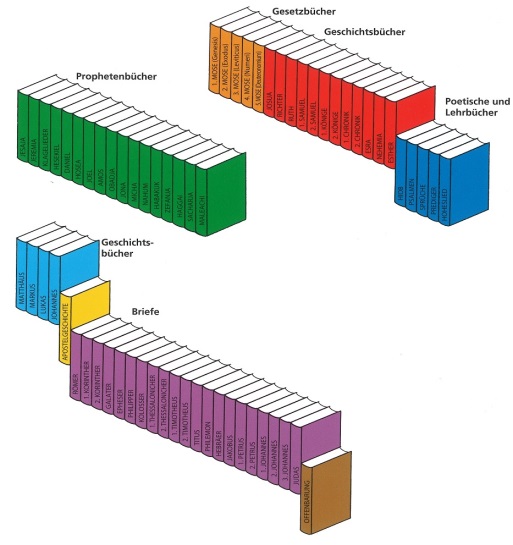 Bild aus: DOWLEY, Der grosse Bibelführer, S. 6.
DIE URGESCHICHTE
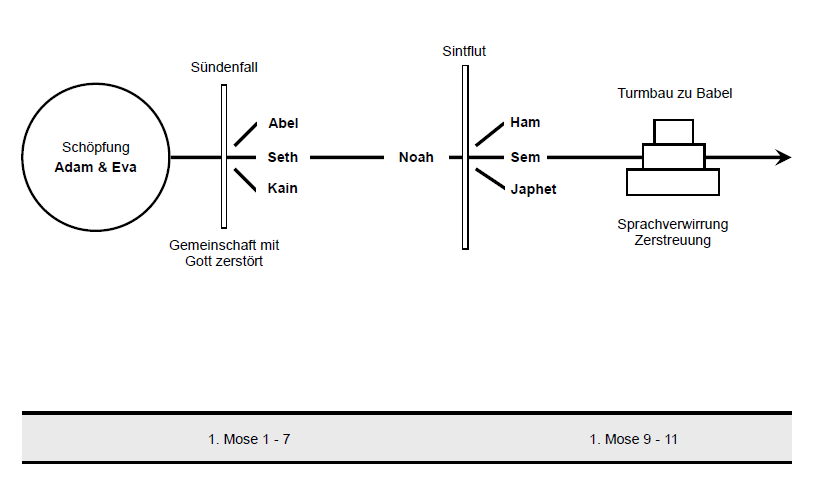 Der Sündenfall und seine Folgen   Einleitung   1.	Vor der Sintflut   2.	Die Sintflut   3. Nach der Sintflut
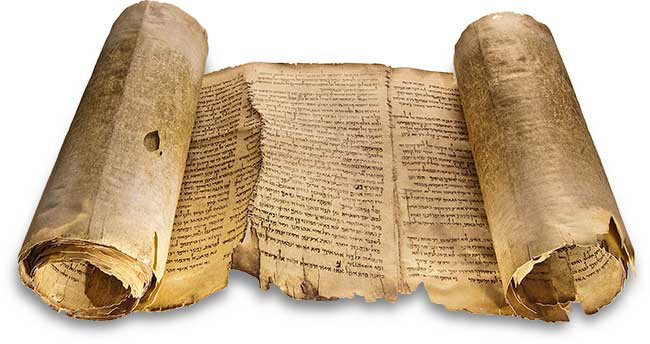 DIE ERSTEN OPFER
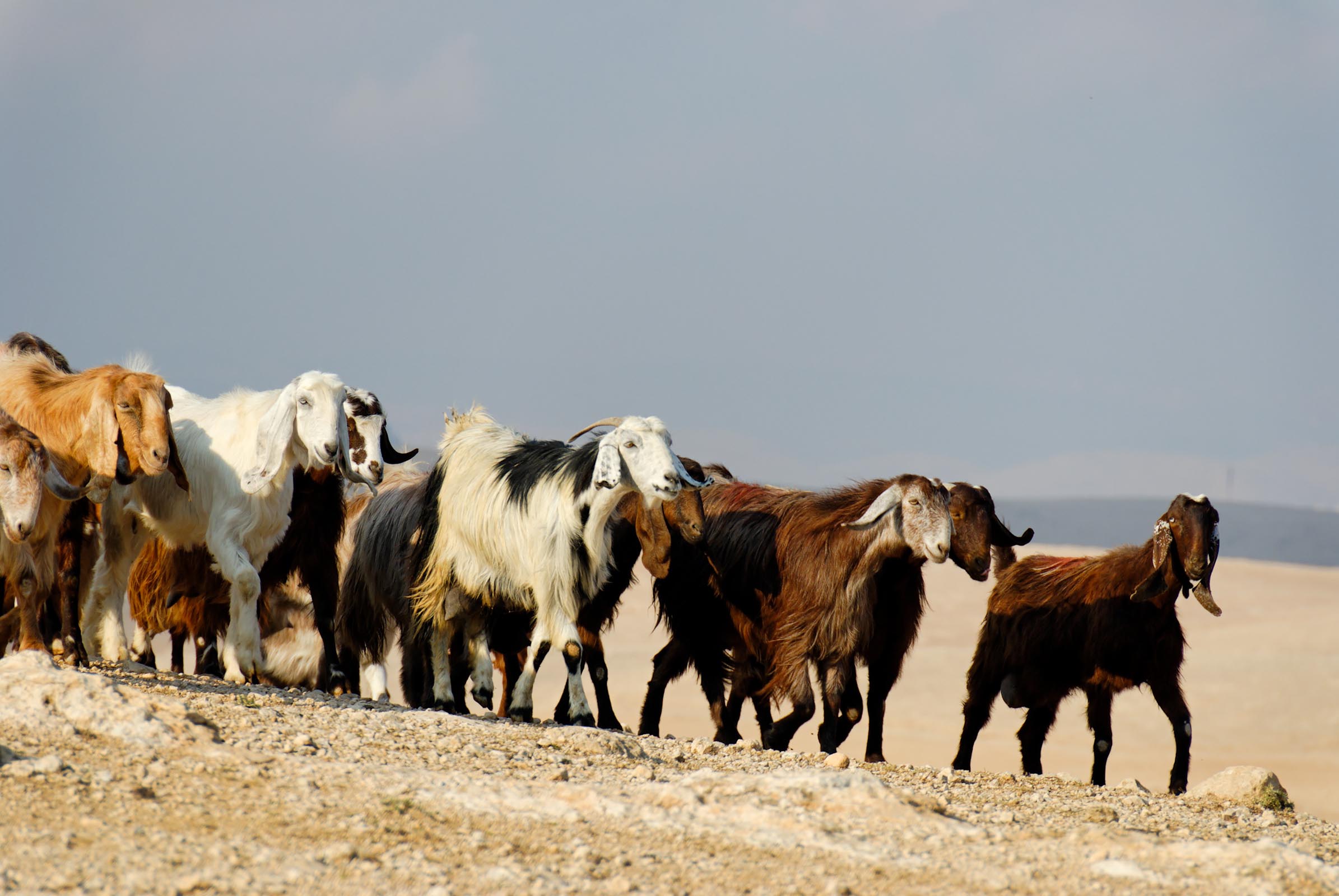 KAIN UND ABEL (1. MOSE 4)
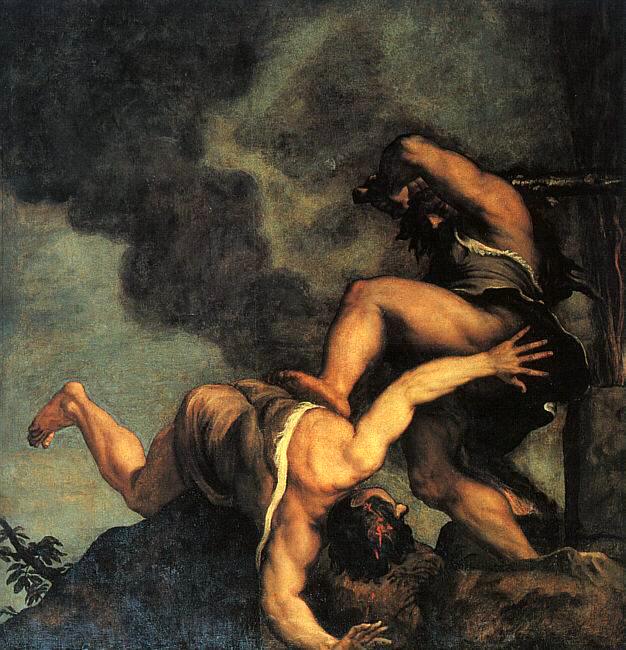 Bild: Tizian (1570/76)
EIN LEBEN OHNE GOTT FÜLLEN
V. 20: 
Viehzucht
WIRTSCHAFT
MUSIK
V.  21: 
Zither und Flöte
TECHNOLOGIE
V. 22: Metallbearbeitung
DIE URGESCHICHTE
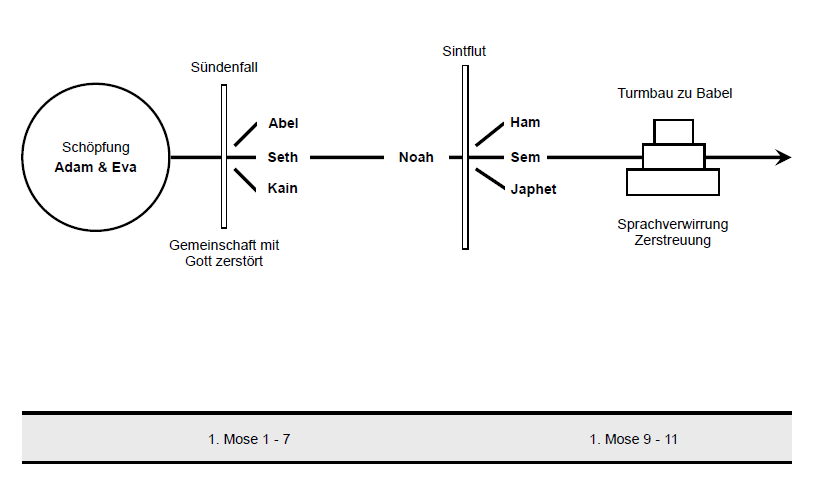 1Mo 4,26b: Damals fing man an, den Namen des Herrn anzurufen.
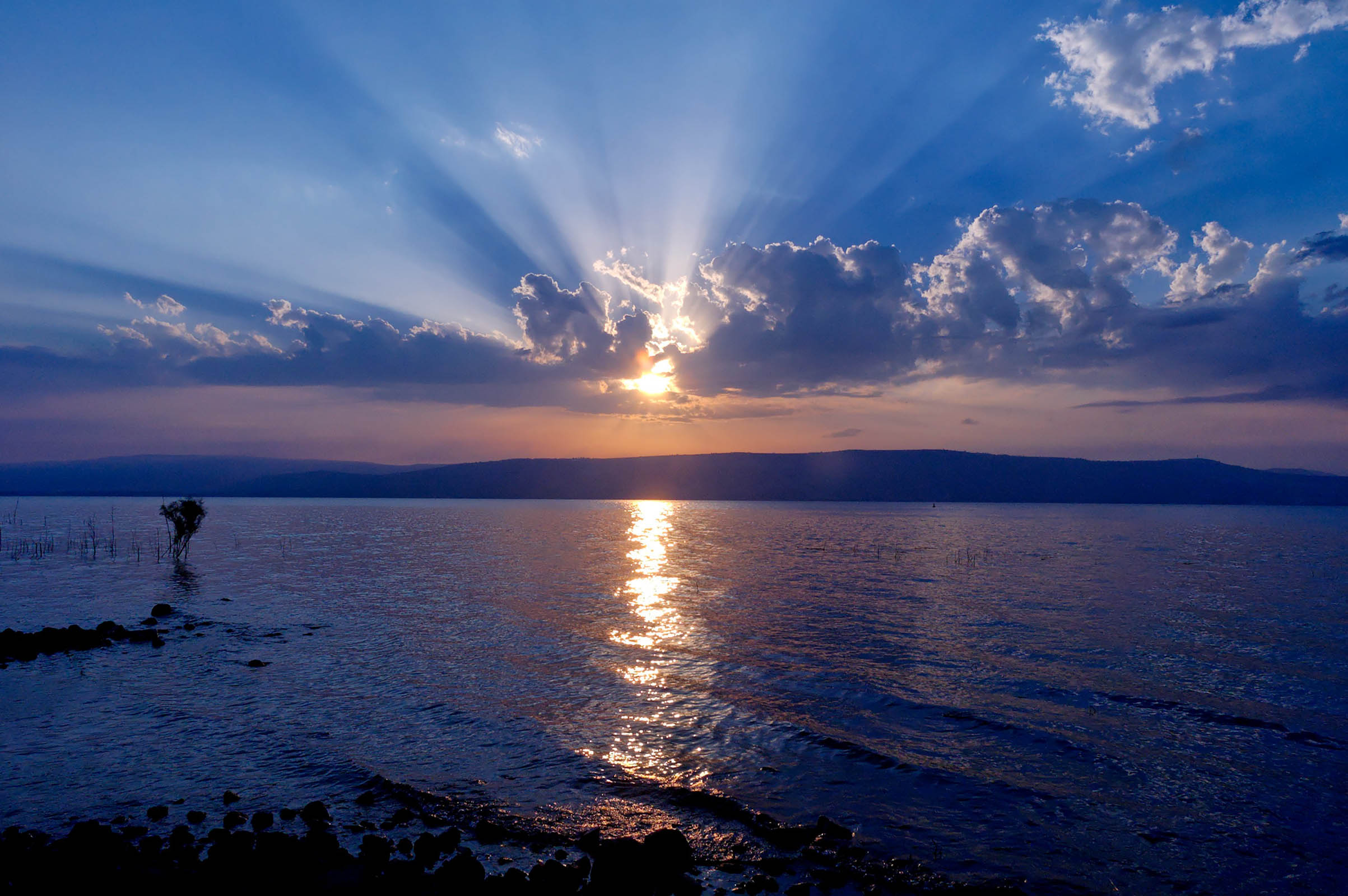 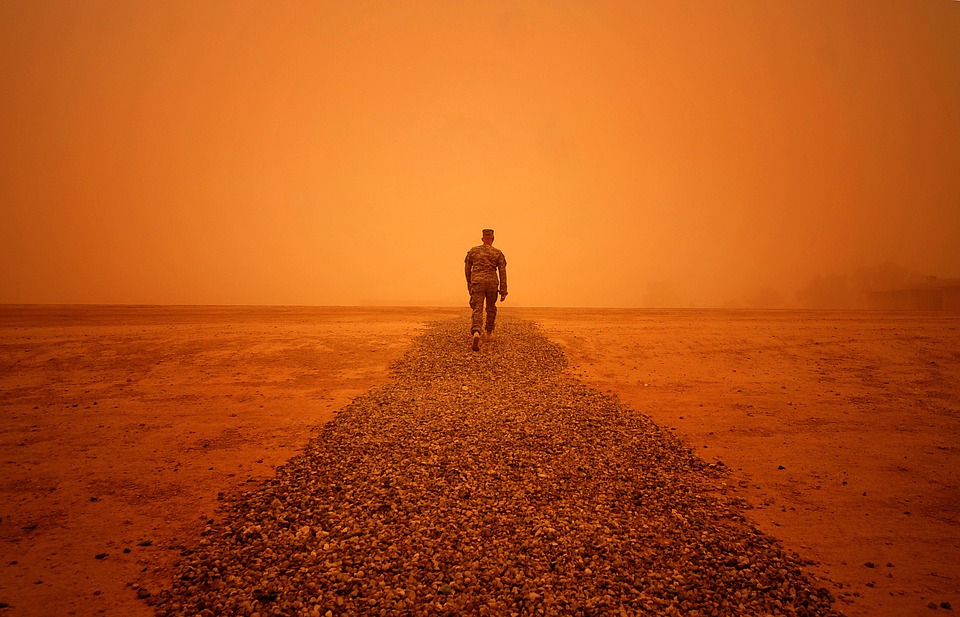 DAS HOHE ALTER DER ERSTEN MENSCHEN
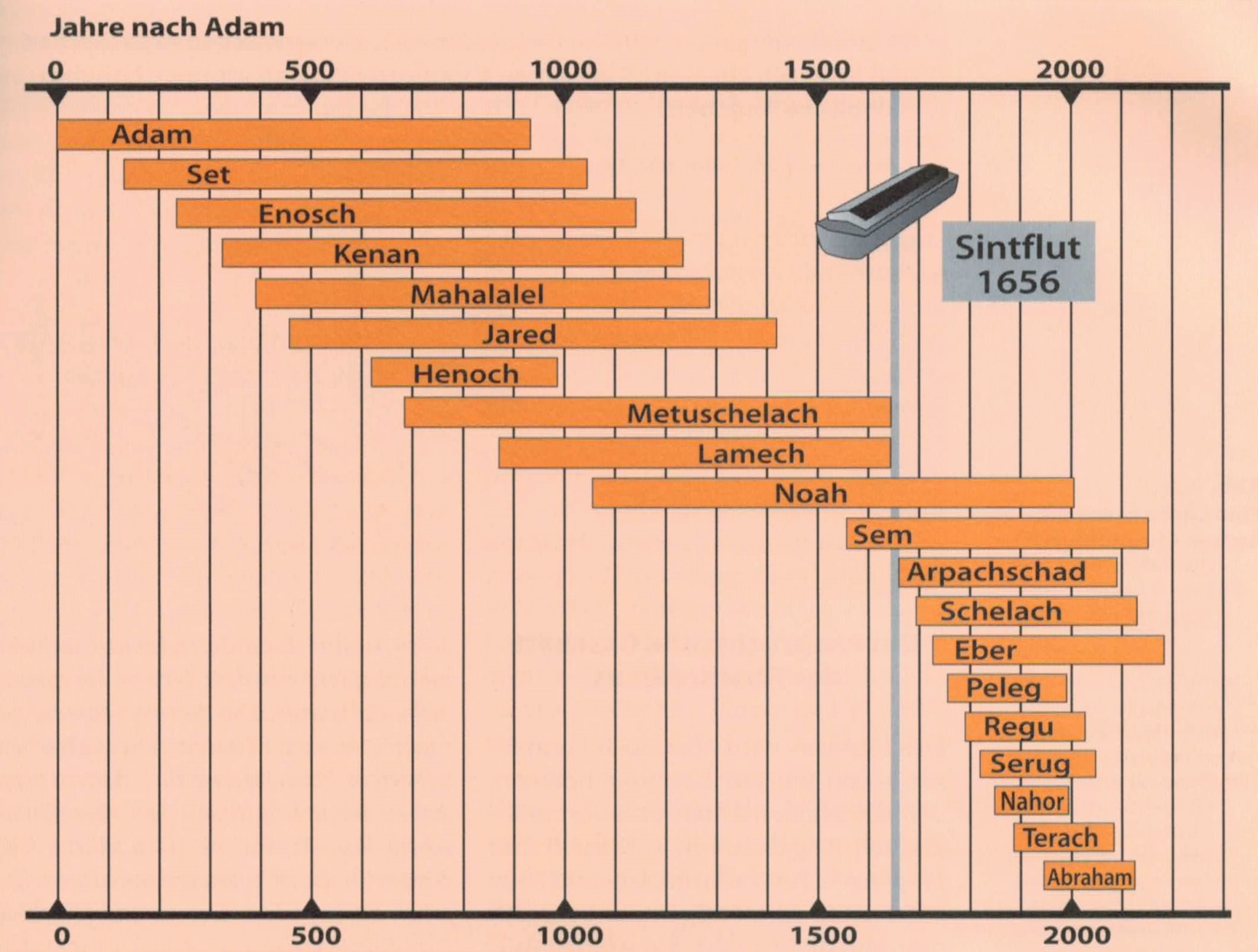 Bild aus: WISKIN, Das Alter der Erde.
METHUSALAH
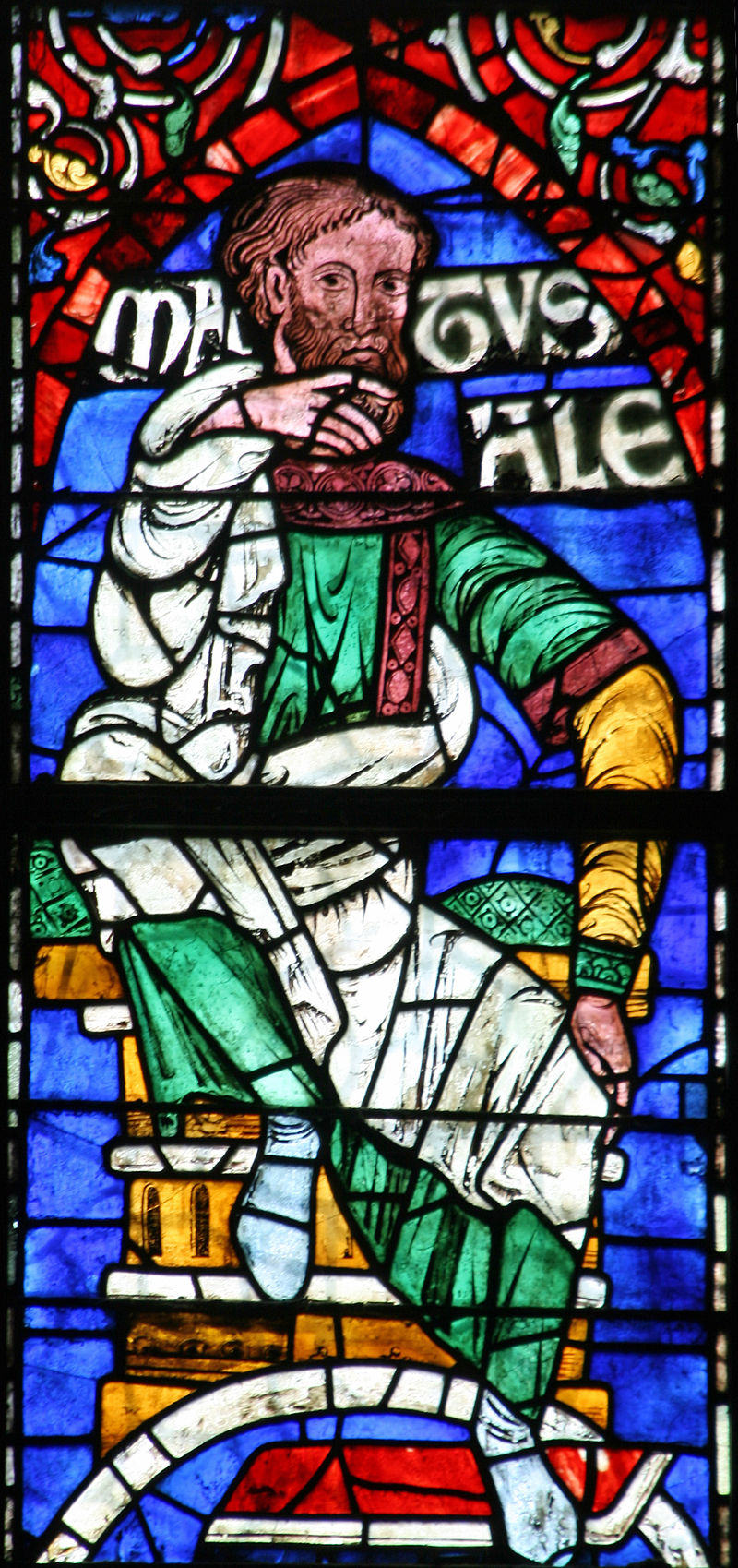 Kirchenfenster, Canterbury(Robert Scarth, CC-BY-SA 2.0)
Der Sündenfall und seine Folgen   Einleitung   1.	Vor der Sintflut   2.	Die Sintflut   3. Nach der Sintflut
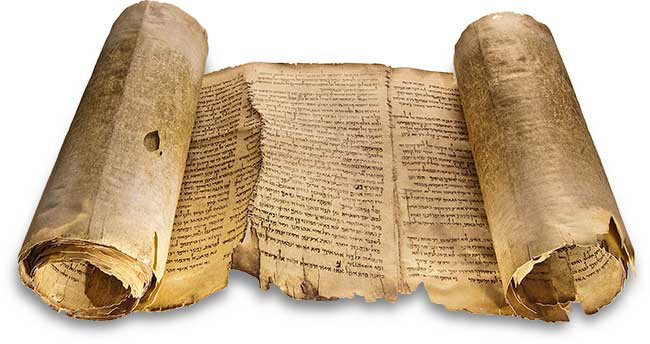 DIE SINTFLUT
KAP. 6	DER BAU DER ARCHE     KAP. 7	DIE FLUT KOMMT     KAP. 8	DAS ENDE DER FLUT     KAP. 9	GOTTES BUND
DIE SINTFLUT UND IHRE BOTSCHAFT
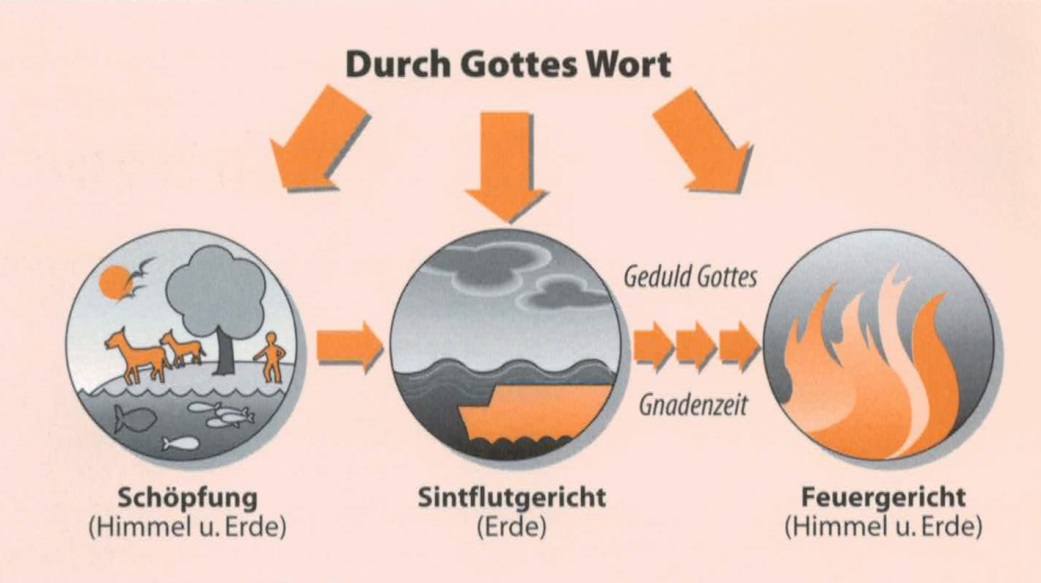 Bild aus: WISKIN, Das Alter der Erde.
1Mo 6,5: Und der Herr sah, dass die Bosheit des Menschen auf der Erde gross war und alles Sinnen der Gedanken seines Herzens nur böse den ganzen Tag.
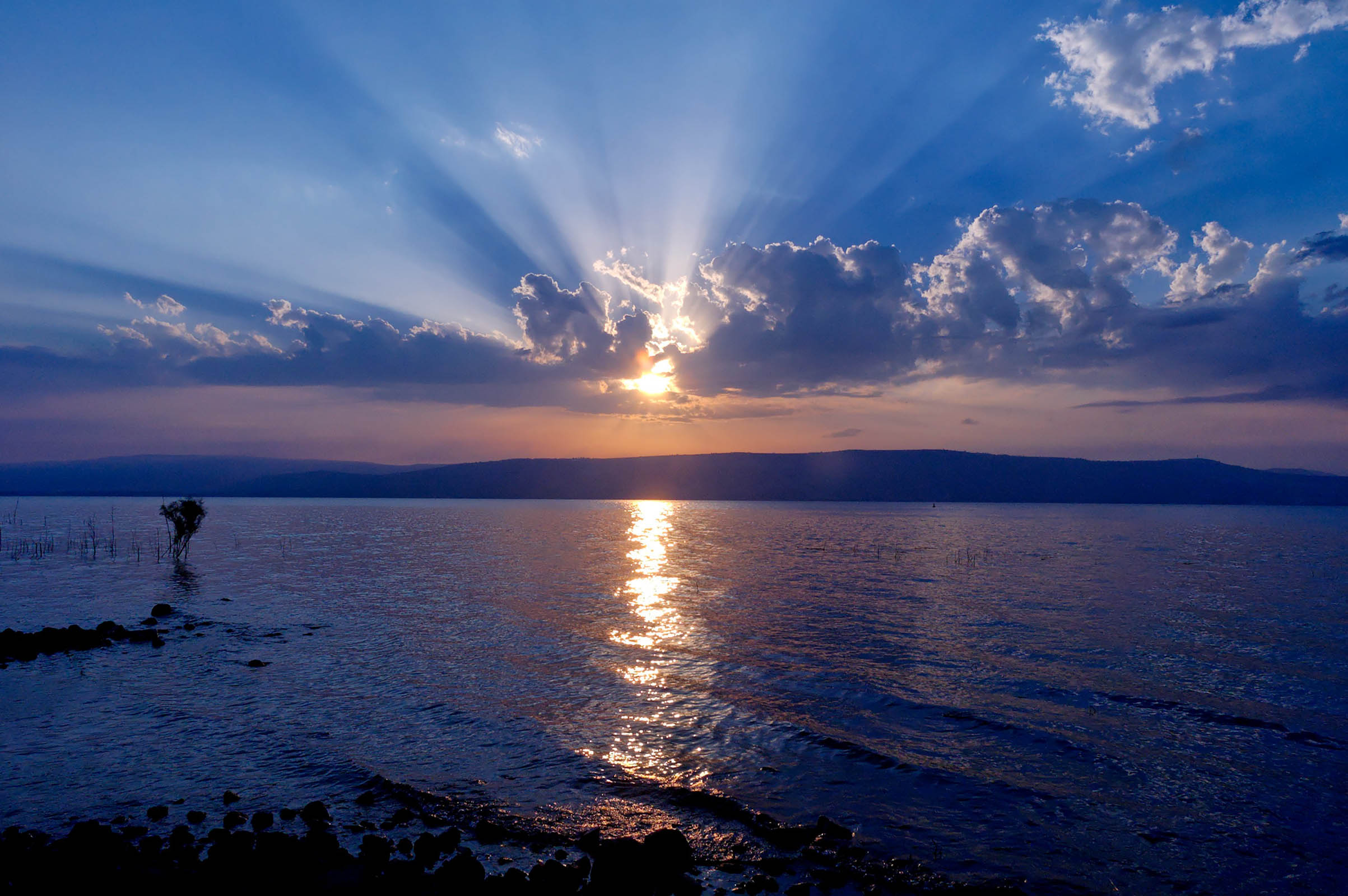 GOLIATH – EIN RIESE AUS SPÄTERER ZEIT
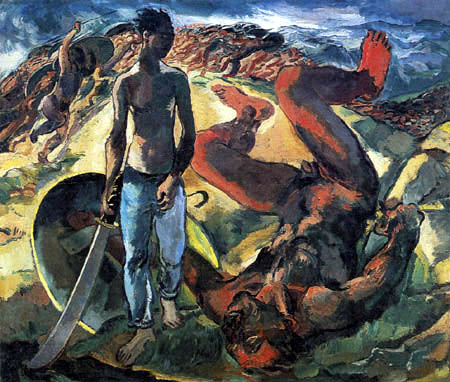 Gemälde von Albert Weisgerber (1914)
DIE ARCHE
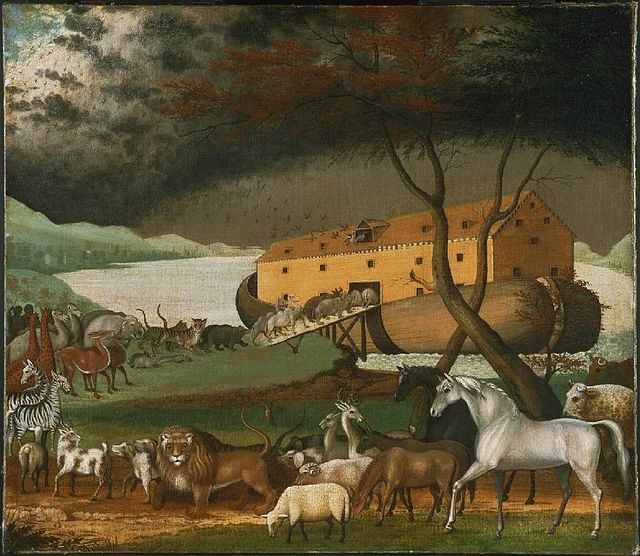 Die Arche Noah, Gemälde von Edward Hicks (1846)
1Mo 6,22: Und Noah tat es; nach allem, was Gott ihm geboten hatte, so tat er.
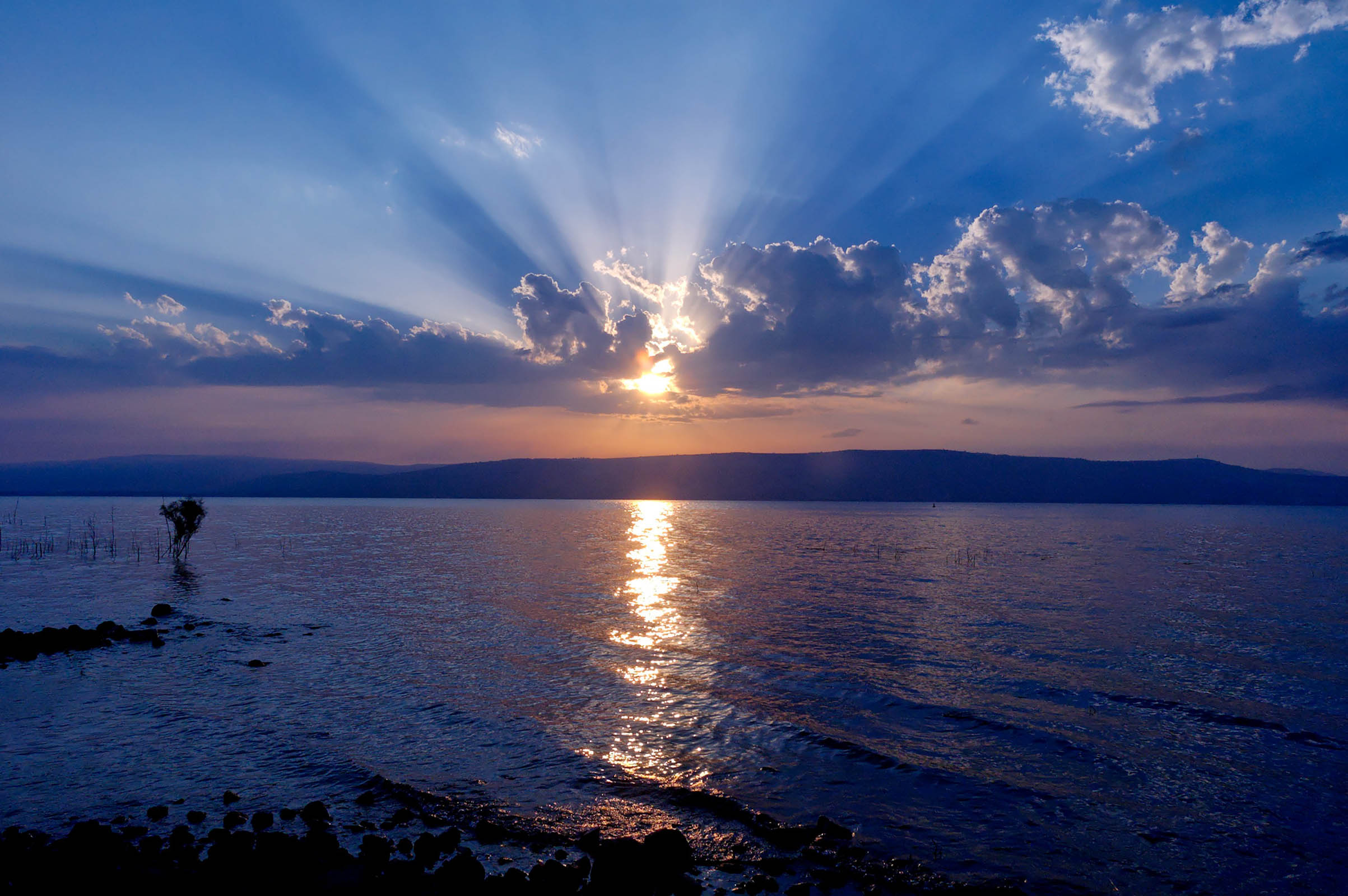 DIE ARCHE IM NACHBAU
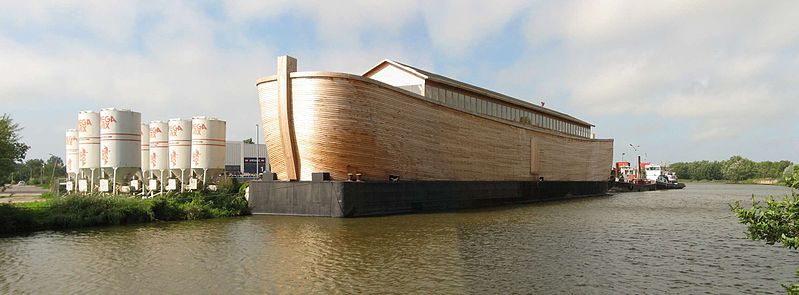 Nachbau der Arche von Johan Huibers im Hafen von Schagen (NL) – Massstab 1:2(GNU 1.2)
DIE SINTFLUT
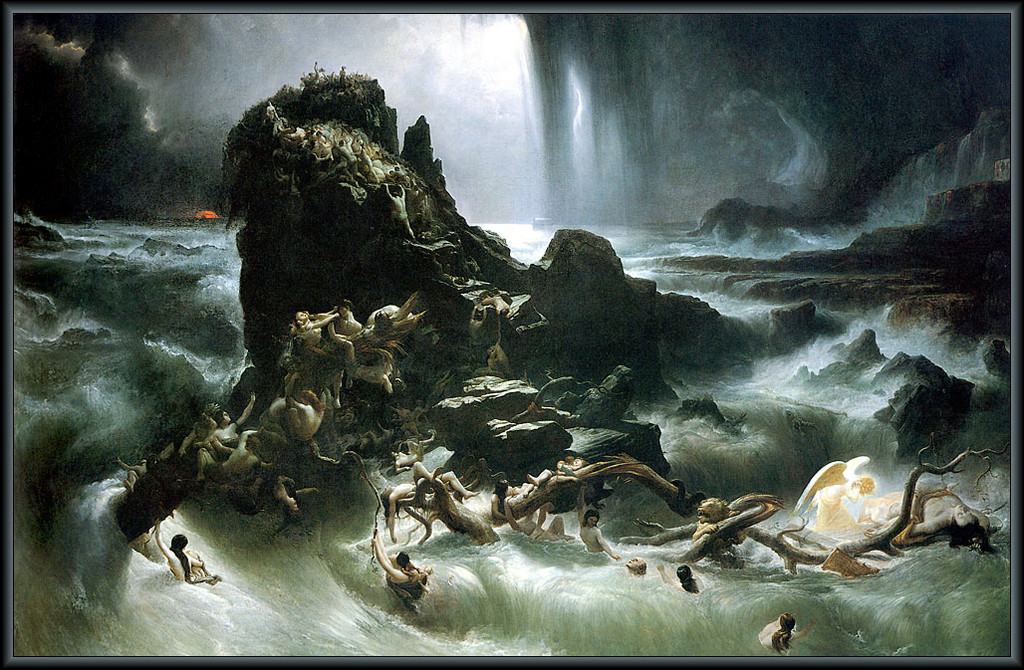 Ölgemälde von Francis Danby (1837-39)
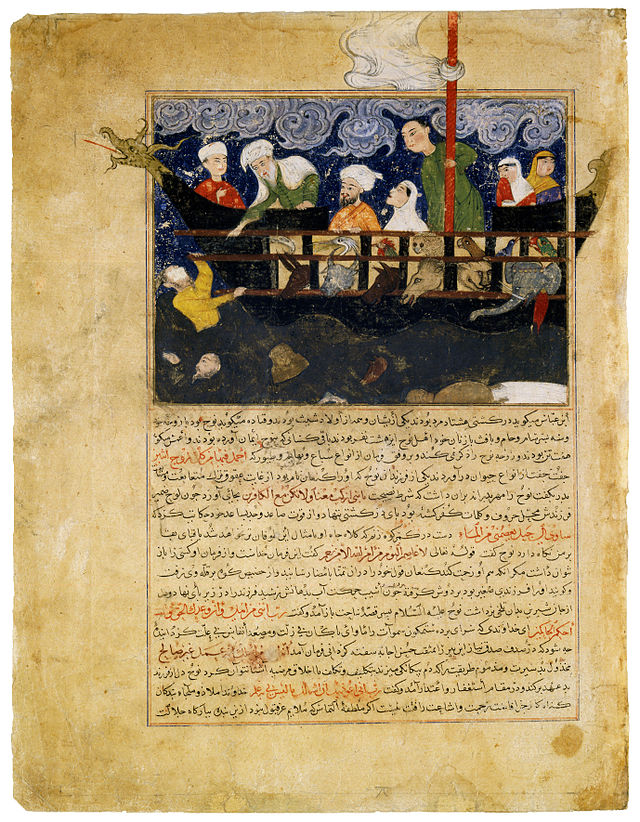 DIE SINTFLUT
Die Arche Noah in einer persischen Miniatur aus dem Geschichtswerk des Hafiz-i-Abru von 1425
DAS ENDE DER FLUT
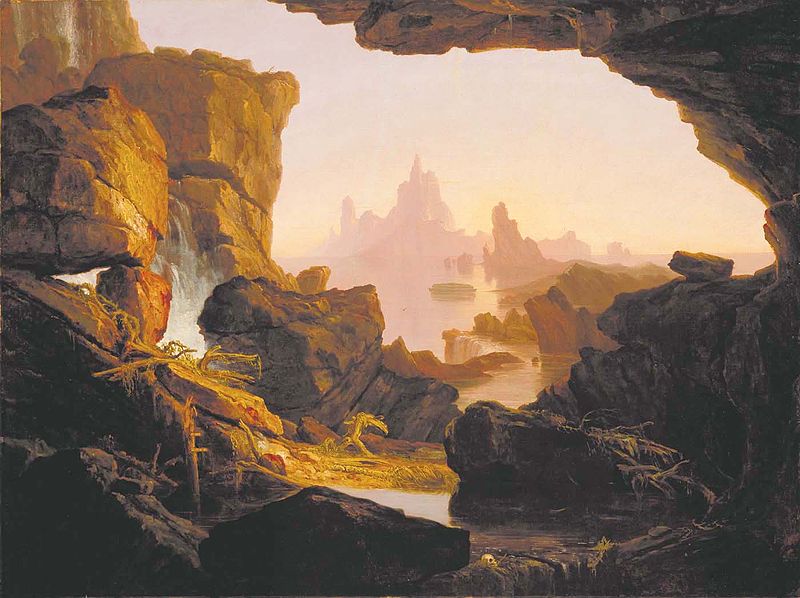 Das Abschwellen der Wasser, Thomas Cole (1829)
1Mo 6,8: Noah aber fand Gnade in den Augen Gottes.
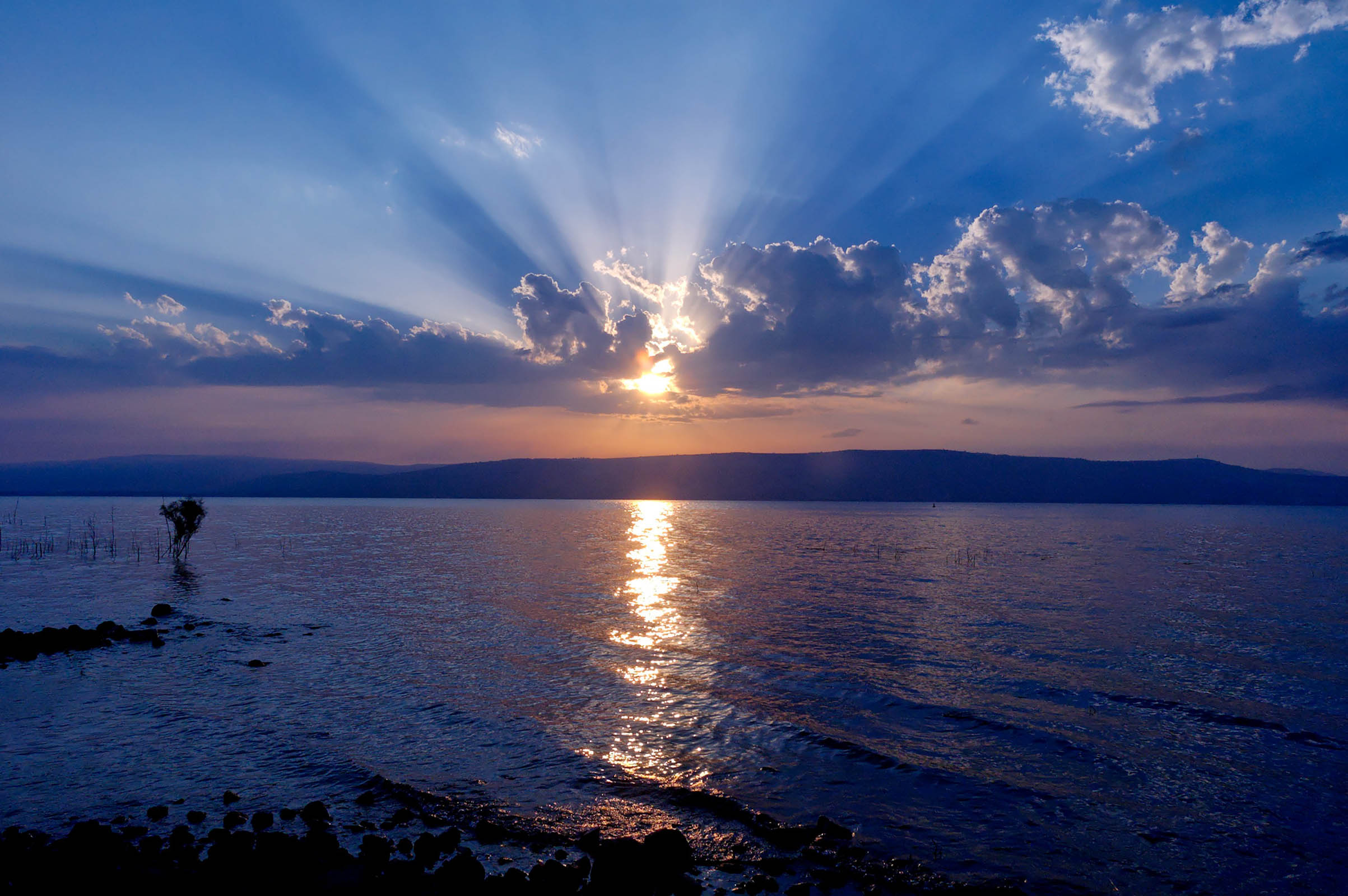 DIE SINTFLUT
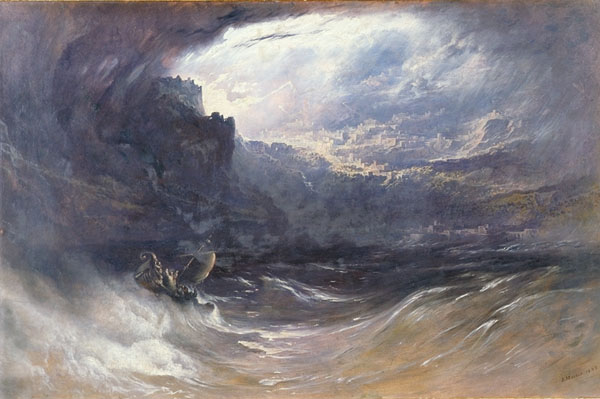 Bild: John Martin (1834)
1Mo 8,21a: Nicht noch einmal will ich den Erdboden verfluchen um des Menschen willen; denn das Sinnen des menschlichen Herzens ist böse von seiner Jugend an.
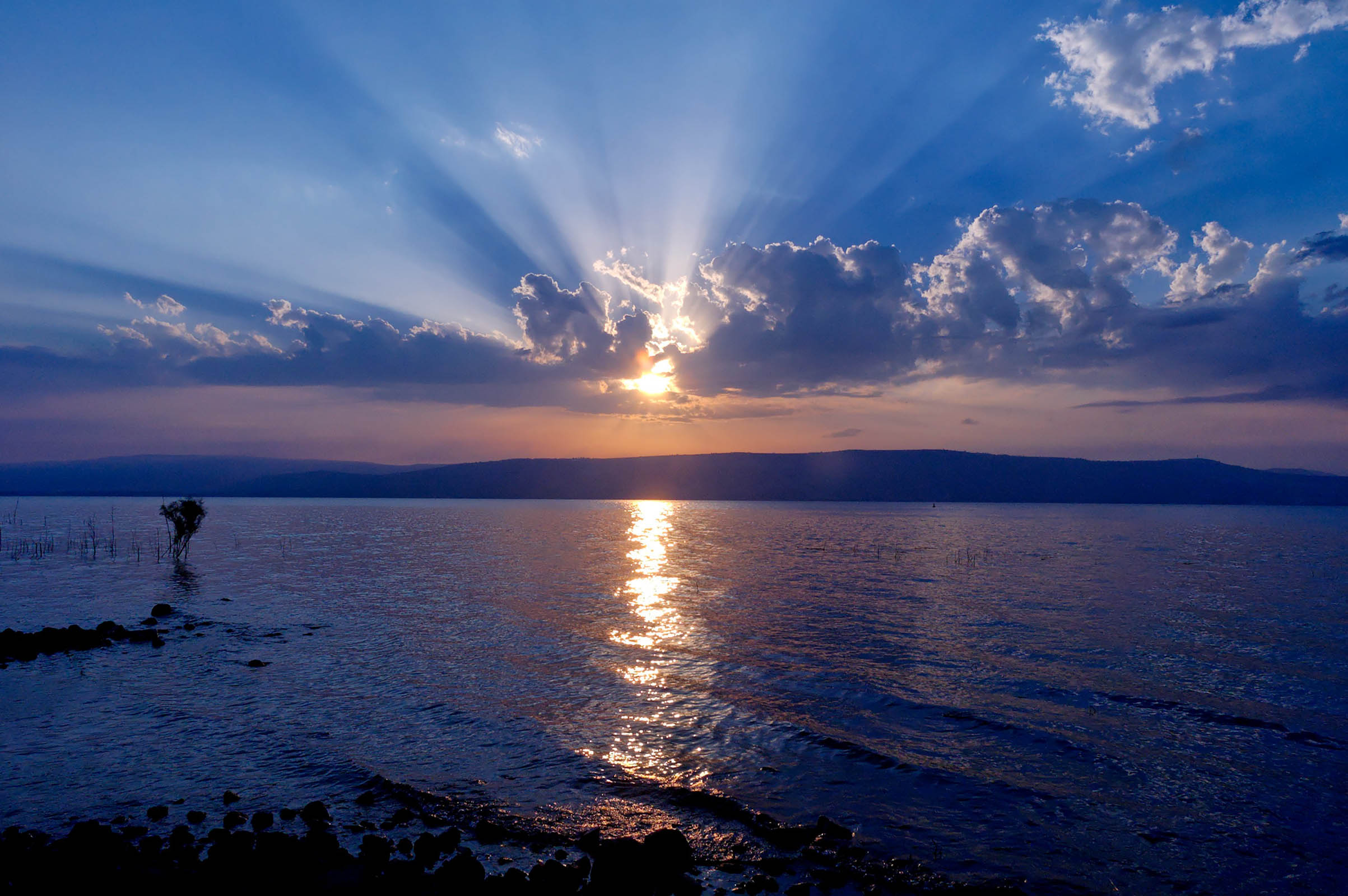 1Mo 8,21b: Und nicht noch einmal will ich alles Lebendige schlagen, wie ich getan habe.
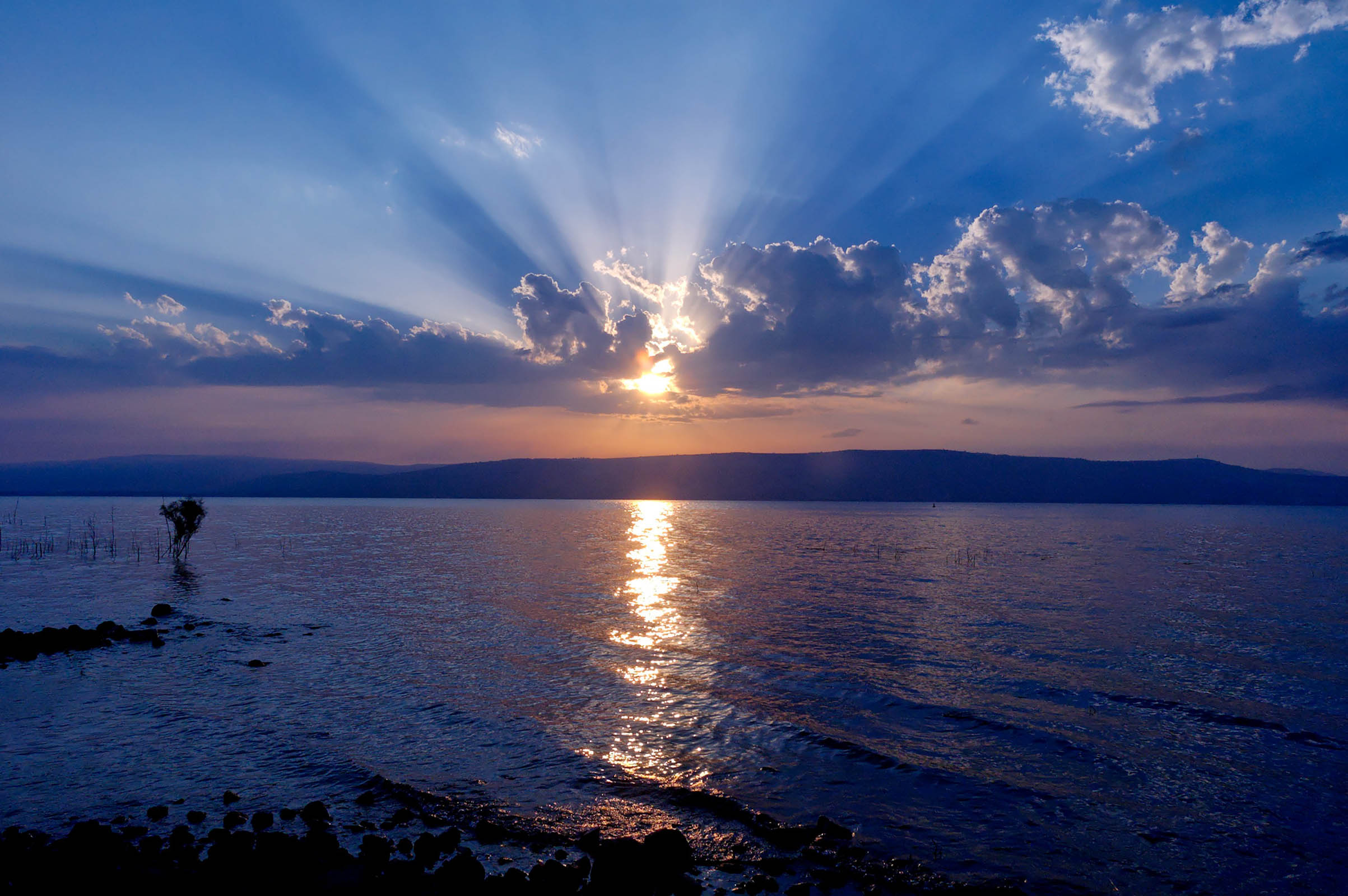 1Mo 8,22: Von nun an soll nicht aufhören Saat und Ernte, Frost und Hitze, Sommer und Winter, Tag und Nacht, solange die Erde besteht!
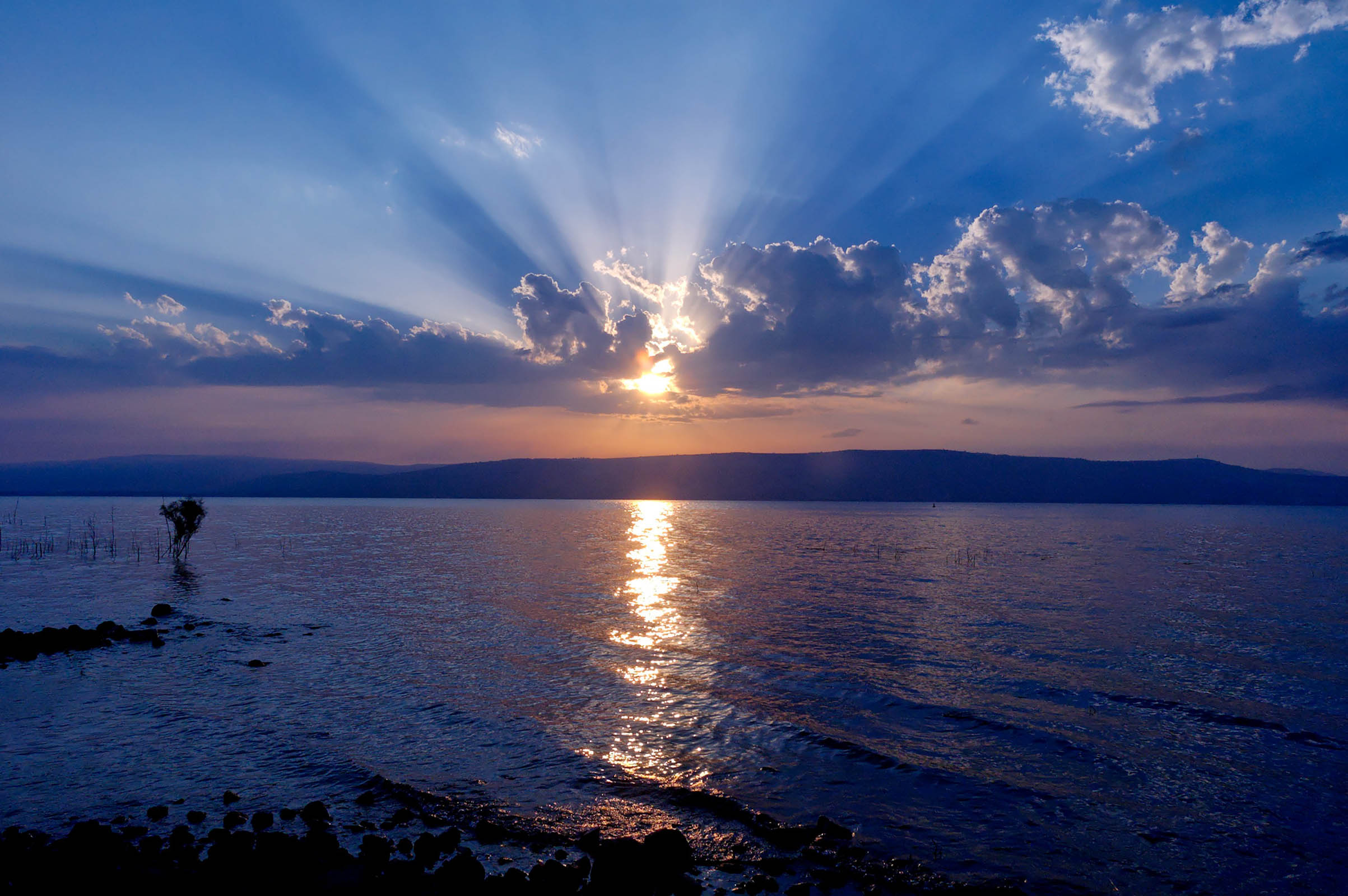 GOTTES BUND MIT NOAH
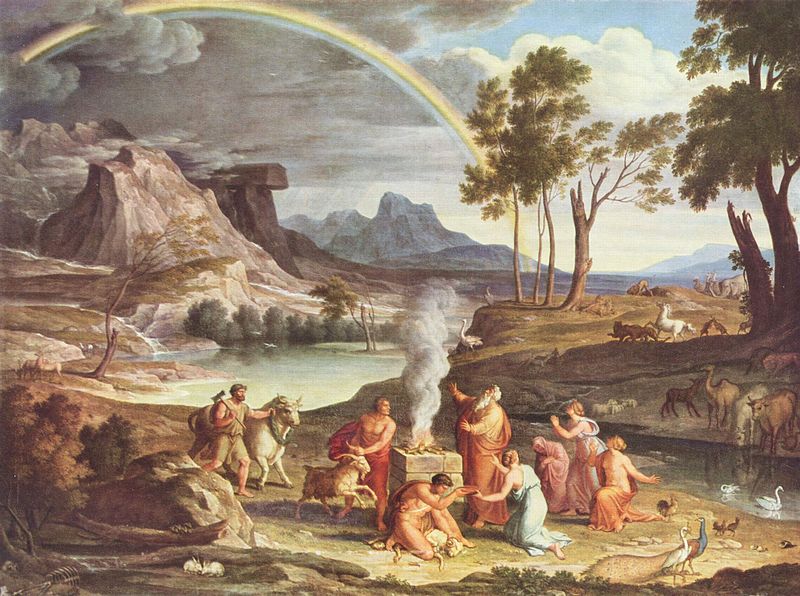 Noahs Dankopfer, Joseph Anton Koch (um 1803)
Der Sündenfall und seine Folgen   Einleitung   1.	Vor der Sintflut   2.	Die Sintflut   3. Nach der Sintflut
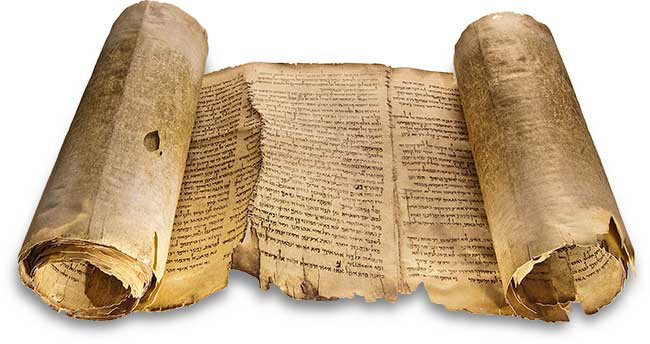 DIE URGESCHICHTE
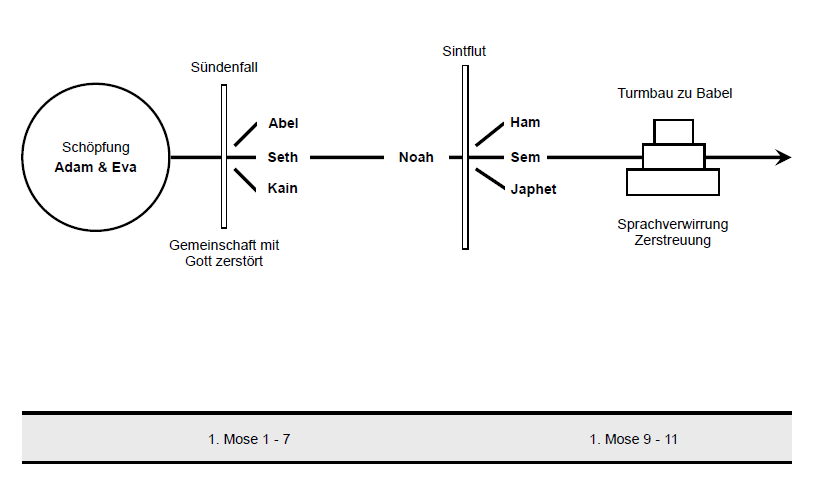 1. MOSE 10: DIE VÖLKERTAFEL
1. MOSE 10: DIE VÖLKERTAFEL
70 VÖLKER
1. MOSE 10: DIE VÖLKERTAFEL
70 VÖLKER
JAPHET
1. MOSE 10: DIE VÖLKERTAFEL
70 VÖLKER
JAPHET
HAM
1. MOSE 10: DIE VÖLKERTAFEL
70 VÖLKER
JAPHET
HAM
SEM
1. MOSE 10: DIE VÖLKERTAFEL
70 VÖLKER
JAPHET
HAM
SEM
-  Gomer
-  Madai
-  Tubal/Mesech
1. MOSE 10: DIE VÖLKERTAFEL
70 VÖLKER
JAPHET
HAM
SEM
-  Gomer
-  Madai
-  Tubal/Mesech
-  Jawan
-  Kusch
-  Mizraim
-  Put
-  Kanaan
1. MOSE 10: DIE VÖLKERTAFEL
70 VÖLKER
JAPHET
HAM
SEM
-  Gomer
-  Madai
-  Tubal/Mesech
-  Kusch
-  Mizraim
-  Put
-  Kanaan
-  Elam
-  Assur
-  Aram
BEVÖLKERUNGSWACHSTUM
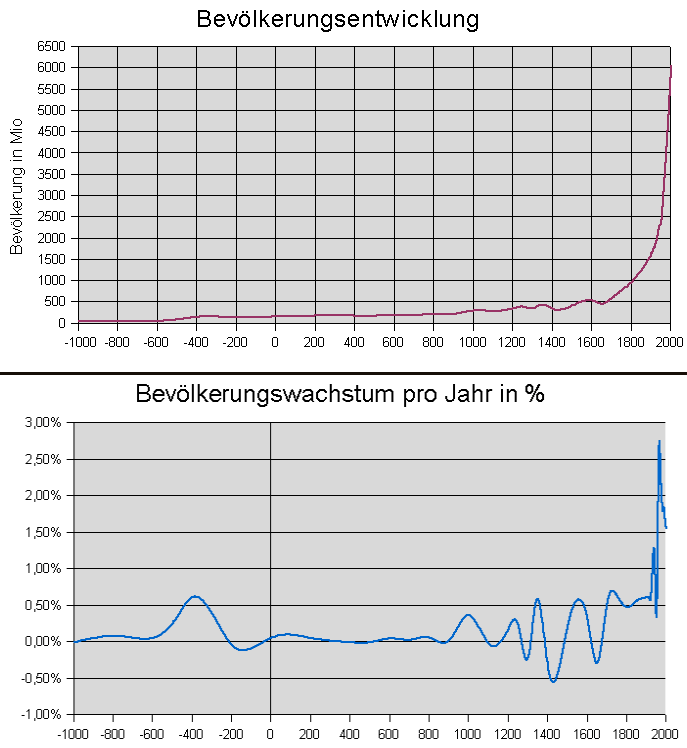 Graphik: Anton, CC-BY-SA 3.0
DER TURMBAU ZU BABEL
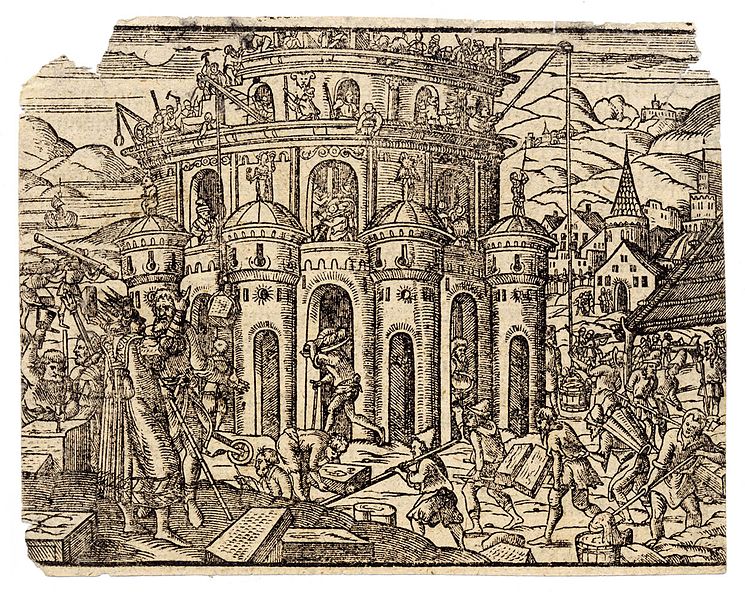 Illustration aus der Wittenberg-Bibel (1586)
1Mo 9,1: Seid fruchtbar und mehrt euch und erfüllt die Erde!
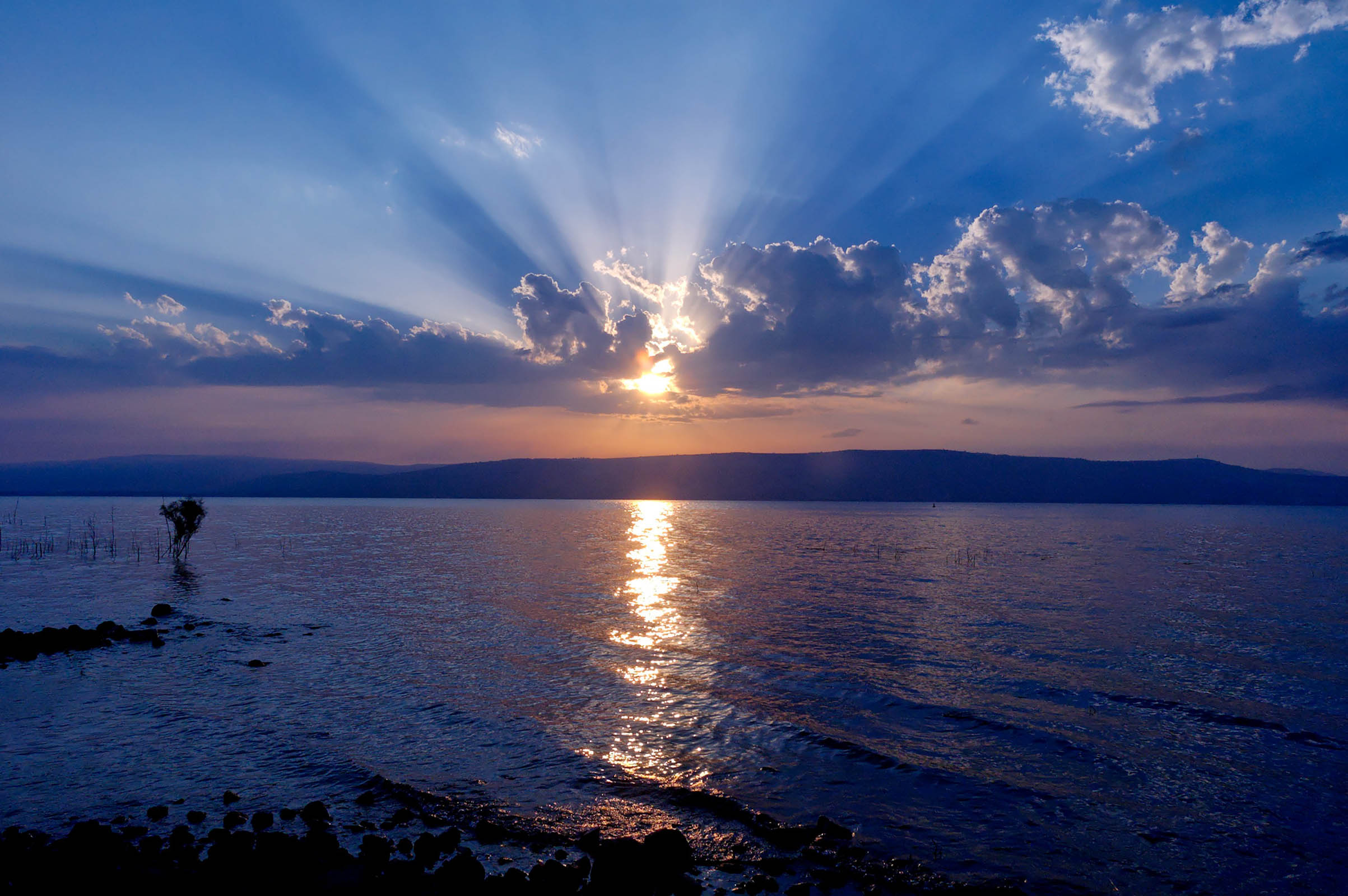 1Mo 11,4a: Und sie sprachen: Wohlan, lasst uns eine Stadt bauen und einen Turm, dessen Spitze bis an den Himmel reicht, …
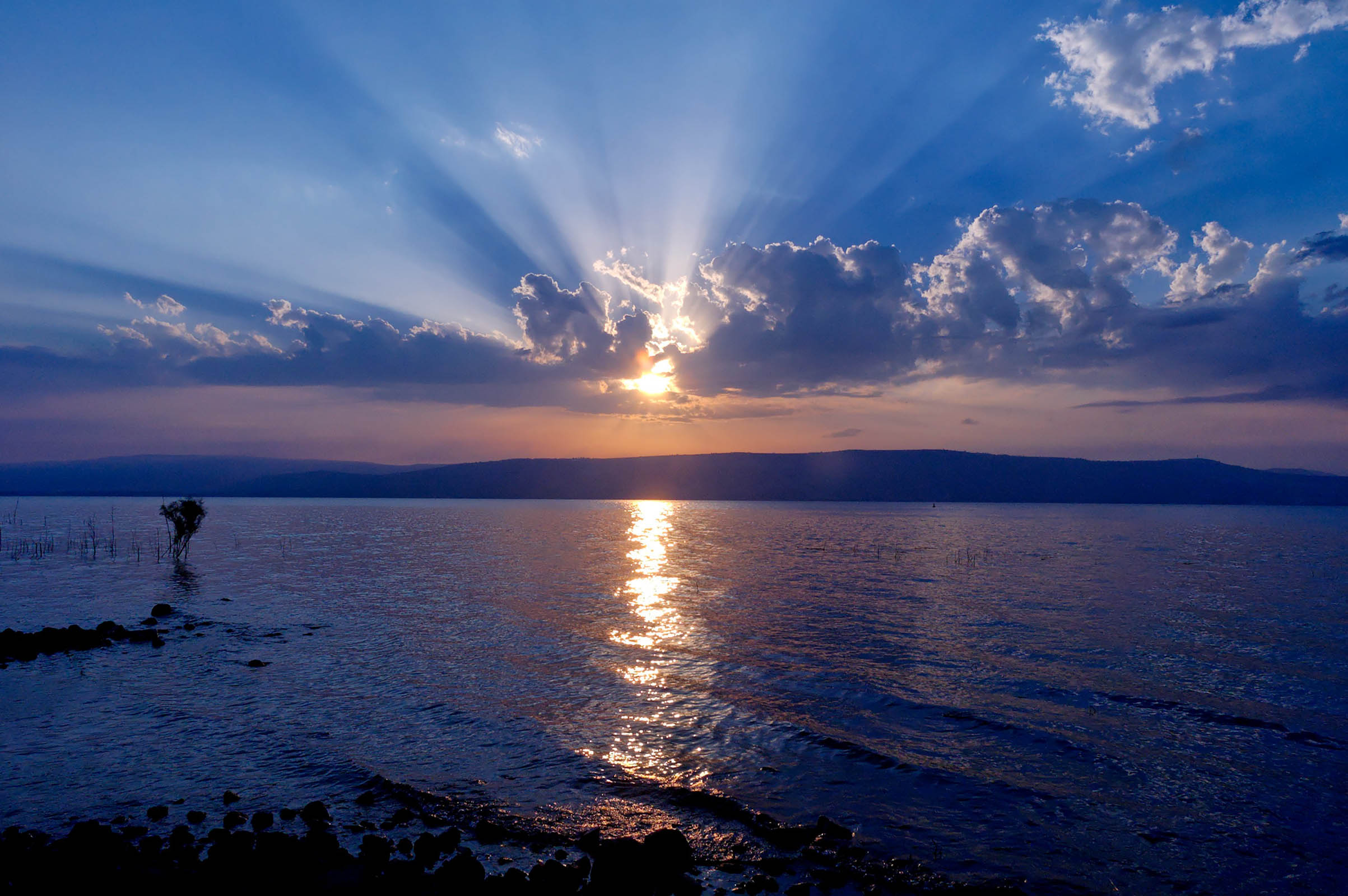 1Mo 11,4b: … dass wir uns einen Namen machen, damit wir ja nicht über die ganze Erde zerstreut werden!
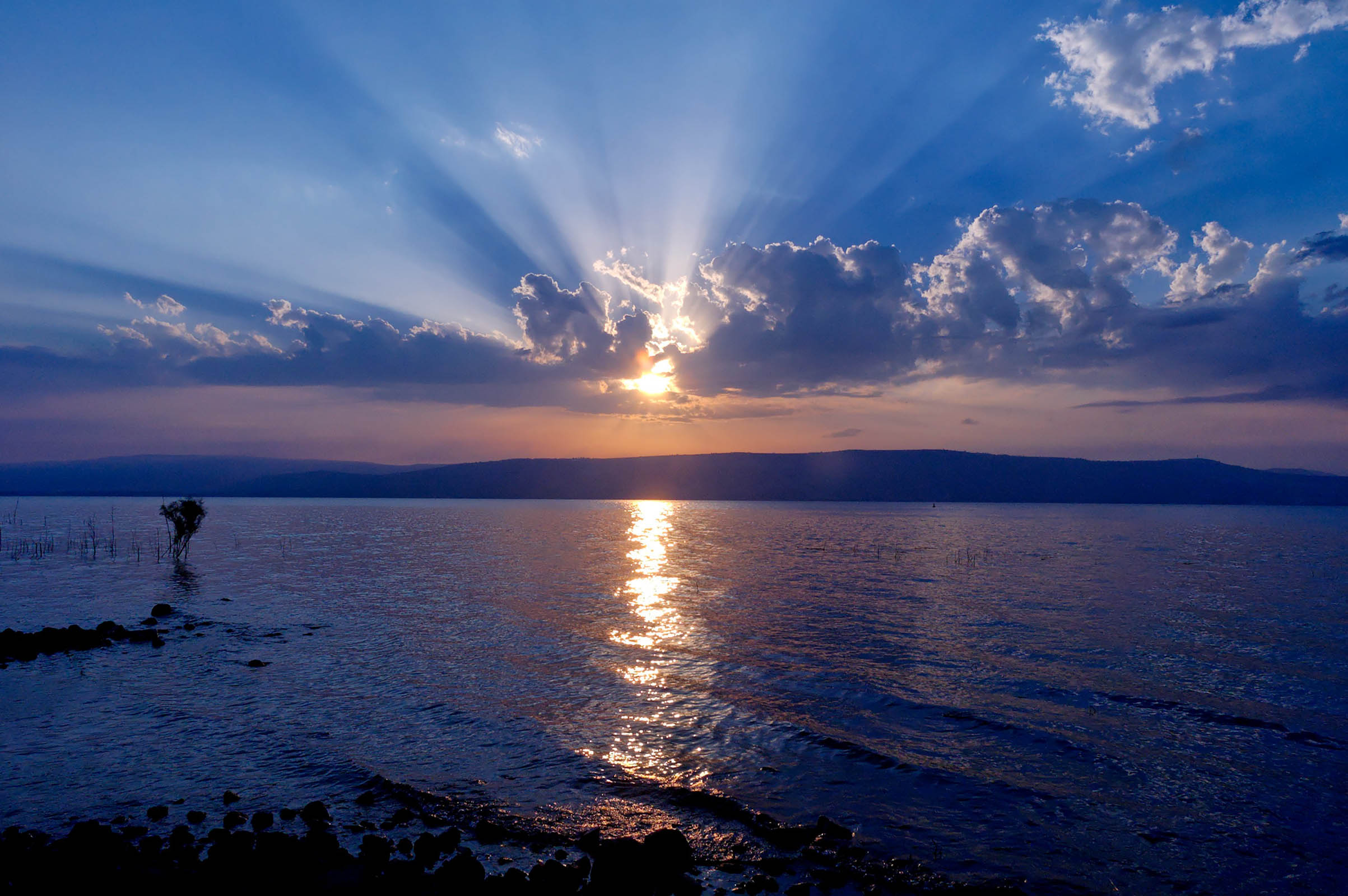 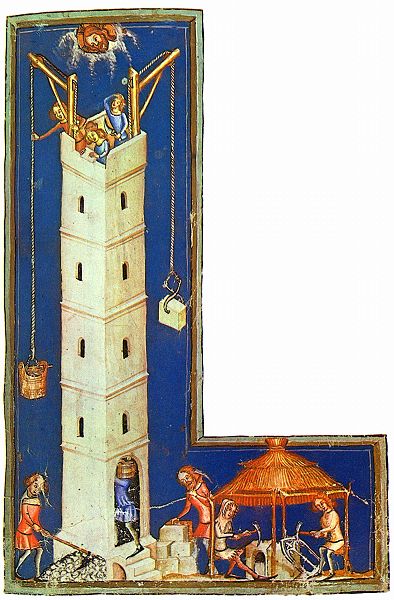 DER TURMBAU ZU BABEL
Illustration einer Weltchronik (um 1370)
ZIKKURAT (= STUFENTÜRME)
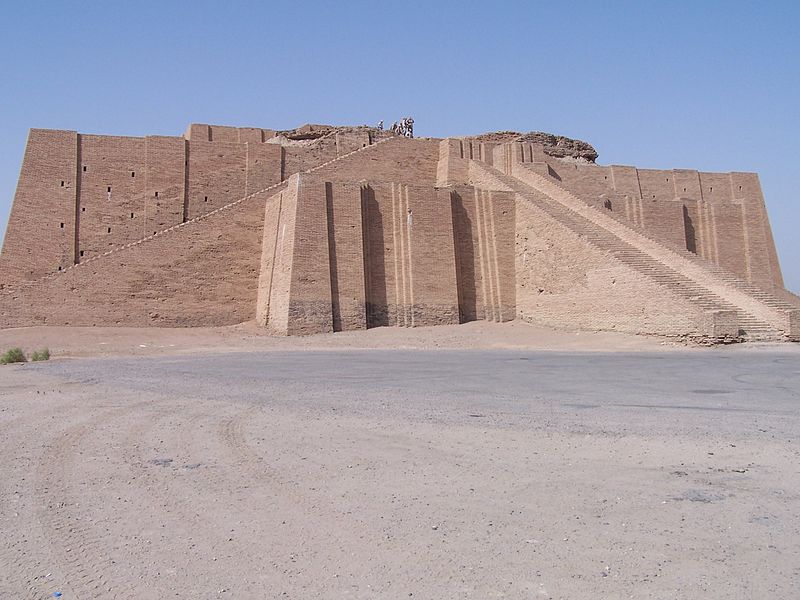 Die teilweise rekonstruierte Zikkurat von Ur(Bild: Hardnfast, CC-BY-SA 3.0)
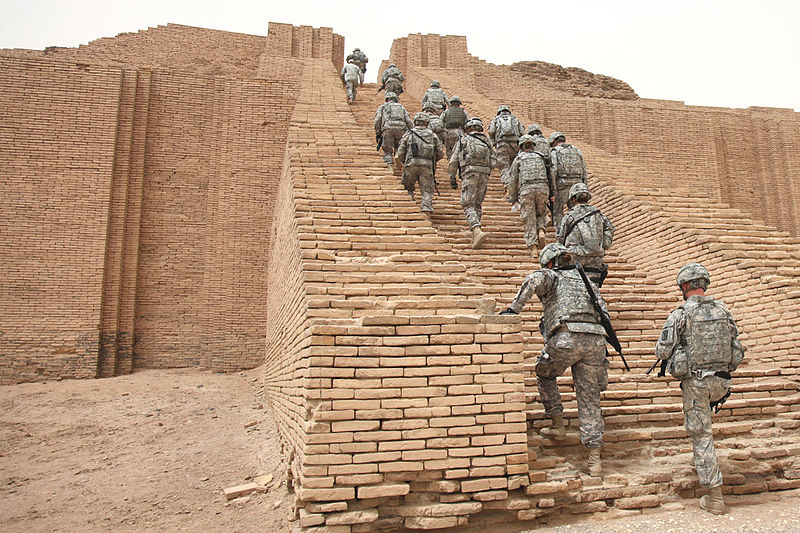 ZIKKURAT (= STUFENTÜRME)
US-Soldaten besteigen 2010 die teilweise 
rekonstruierte Zikkurat in Ur (Süd-Irak)
ETEMENANKI
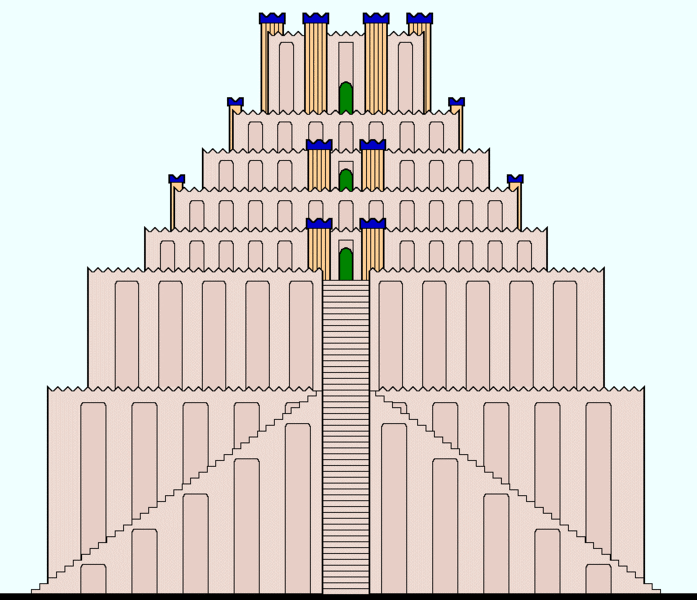 Mögliche Rekonstruktion der Zikkurat von Babylon zur Zeit Nebukadnezars
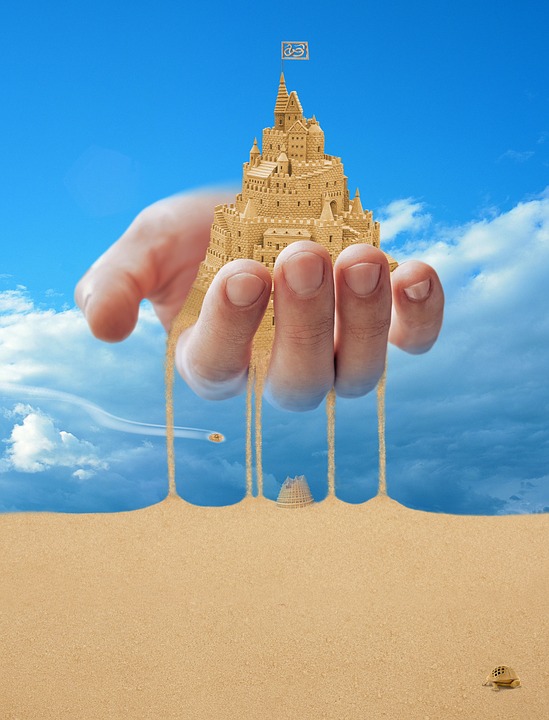 DER TURMBAU ZU BABEL
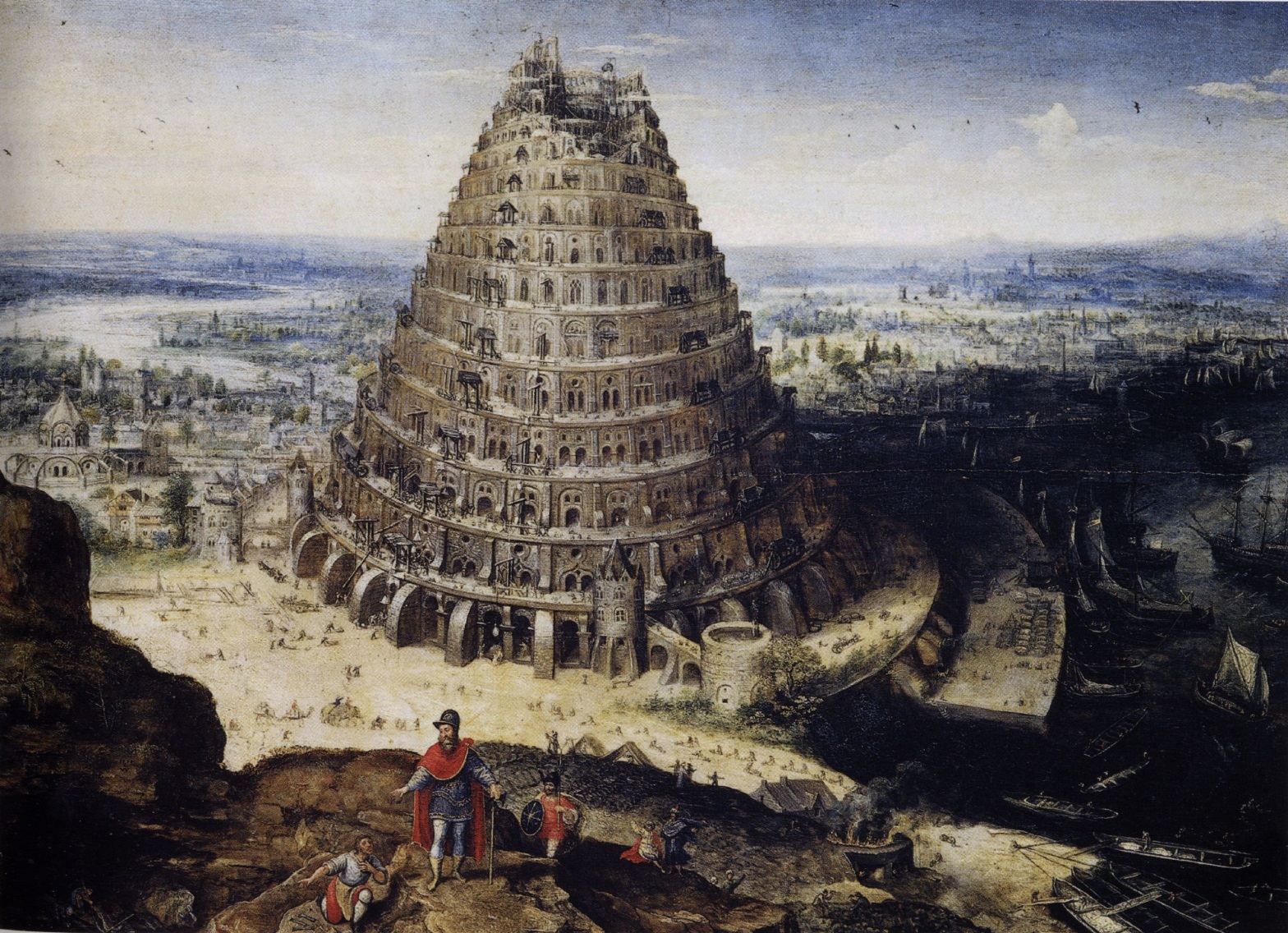 Bild: Lucas van Valckenborch (1594)
DIE STADT BABYLON
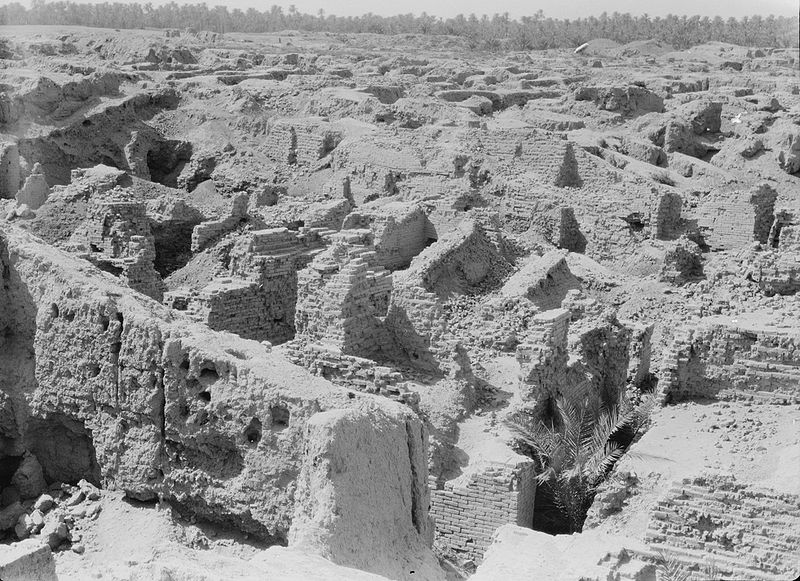 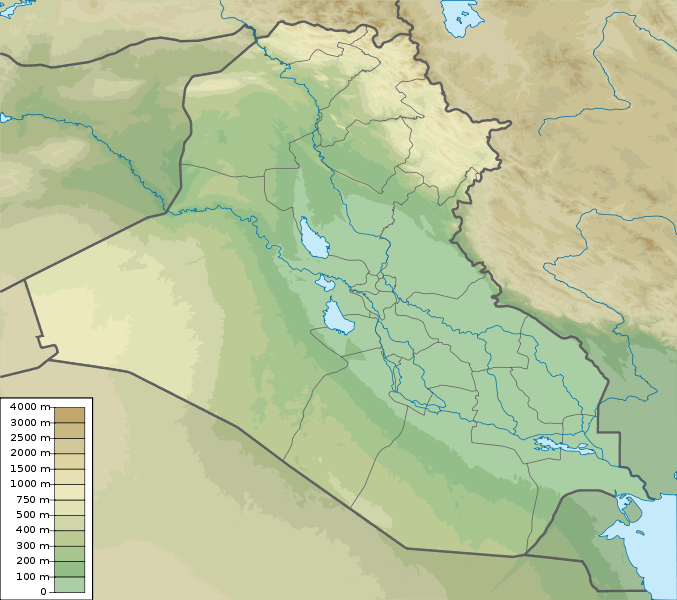 IRAK
Die von Archäologen teilweise freigelegte Stadt im Jahr 1932
Babylon
RÜCKGANG DER LEBENSERWARTUNG
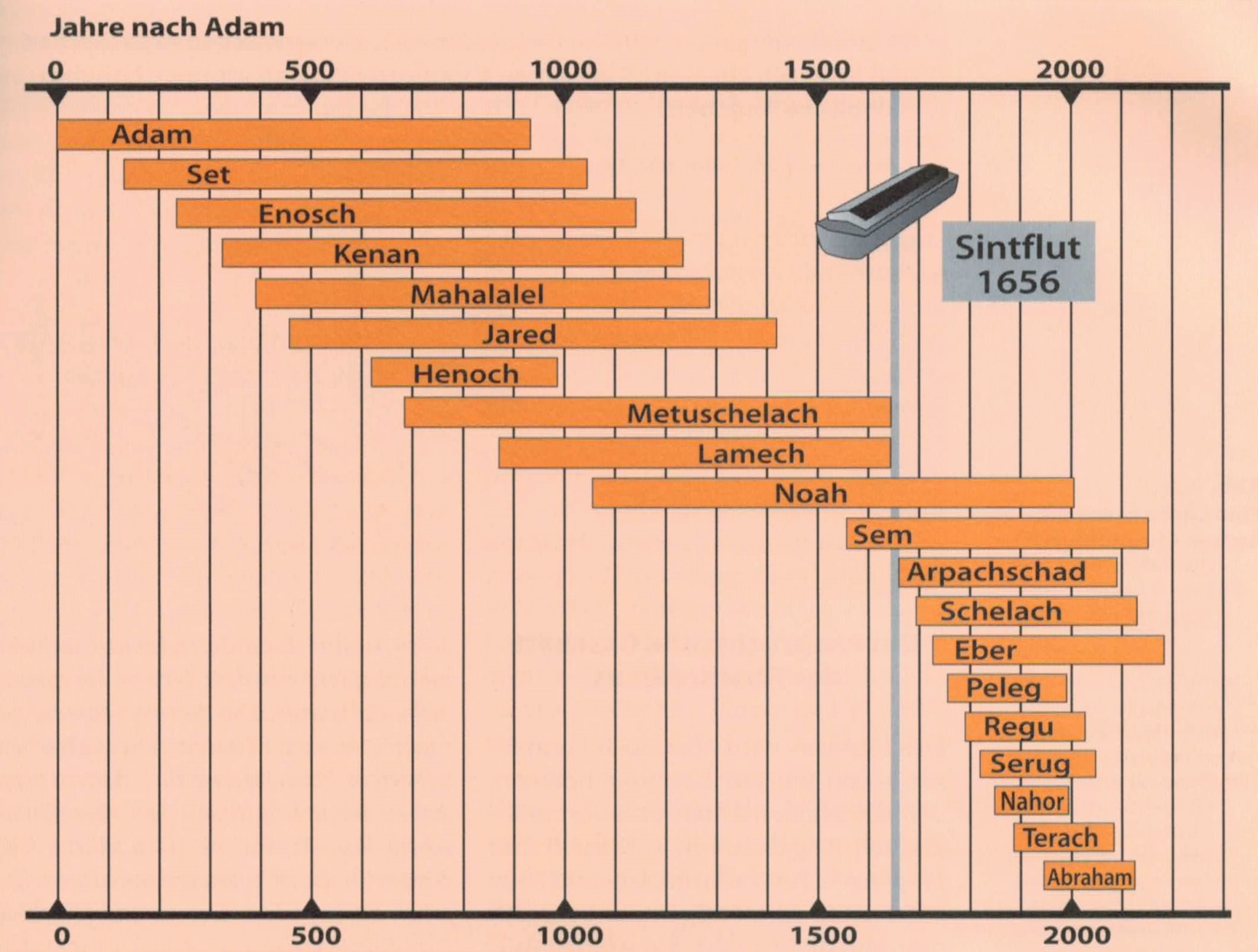 Bild aus: WISKIN, Das Alter der Erde.
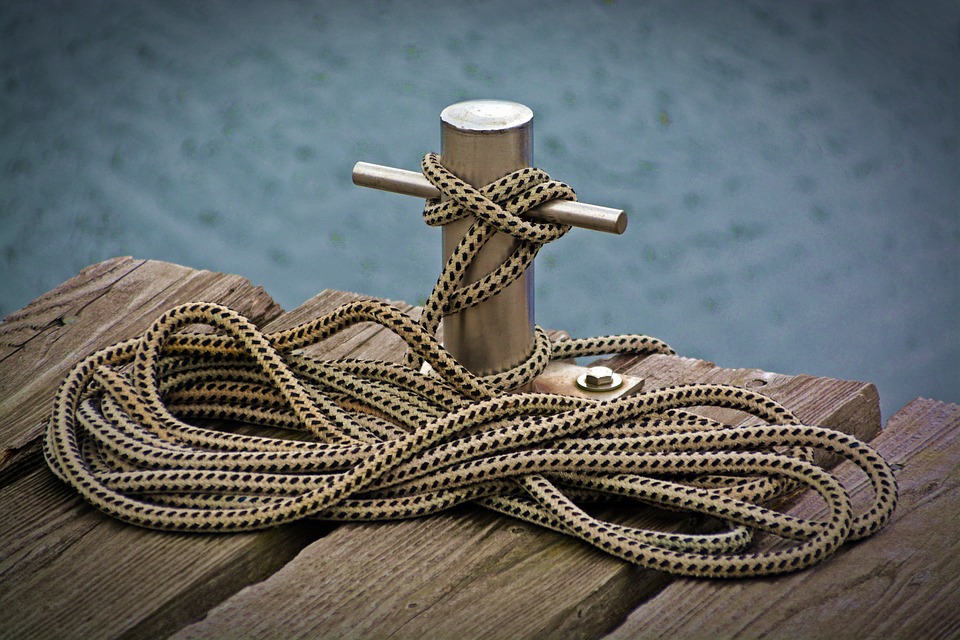 Die Urgeschichte
(Bibelkurs, Teil 04/24)